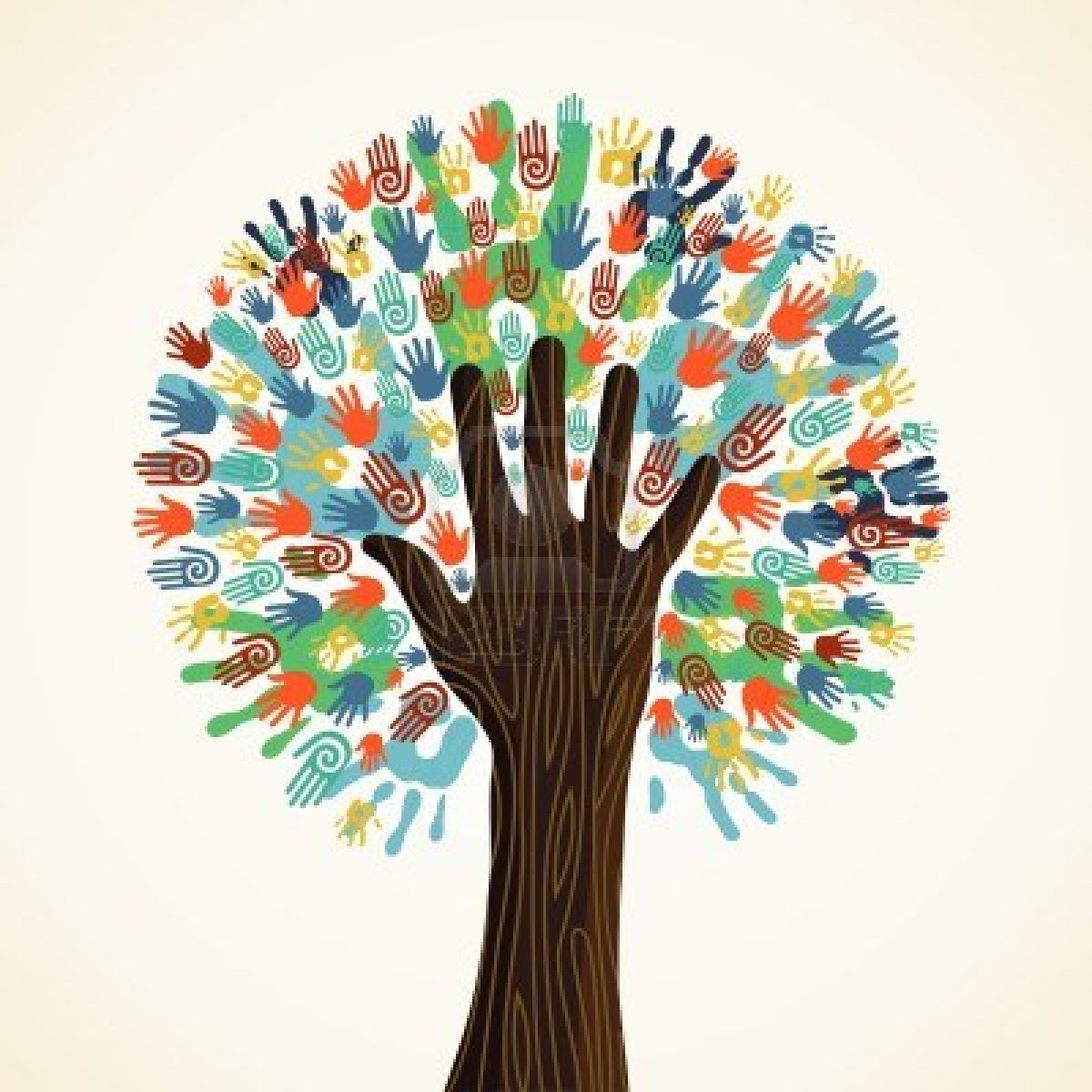 L7 & L8: Blacks Post-Civil War: 
Reconstruction through Jim Crow 
The Struggle for Equality
Agenda
Objective: 
To understand key “Civil Rights Moments” in Reconstruction.
To evaluate the promises and failure of Reconstruction for blacks.

Schedule: 
Video Reconstruction: The Second Civil War
Homework:
Read DuBois, “Outgrowing the Compact of the Father” for L9
Yellow = Tues 2/12
Tan =Fri 2/8
Purple = Fri 2/8